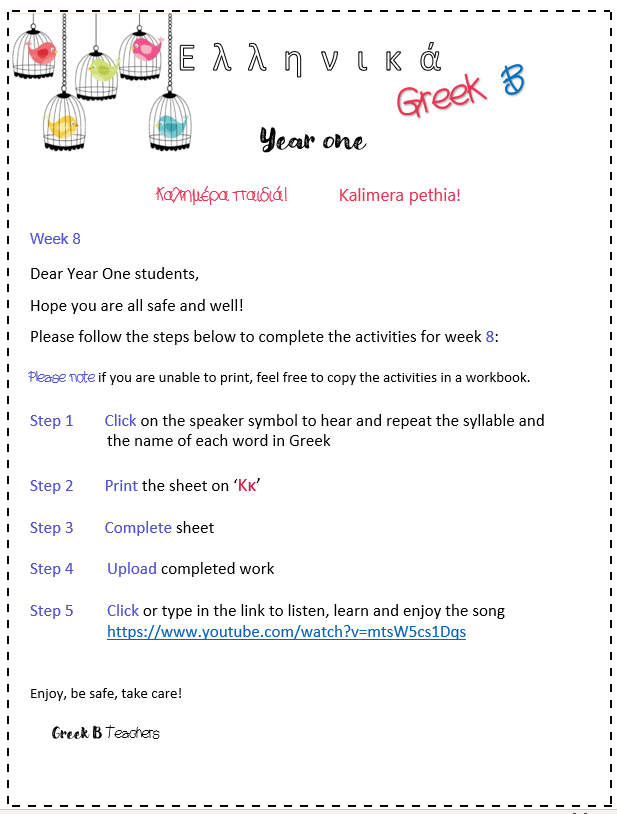 Week 9
9:
https://www.youtube.com/watch?v=mtsW5cs1Dqs
Optional activity : Father’s day card – trace and colour
Happy Father’s Day !
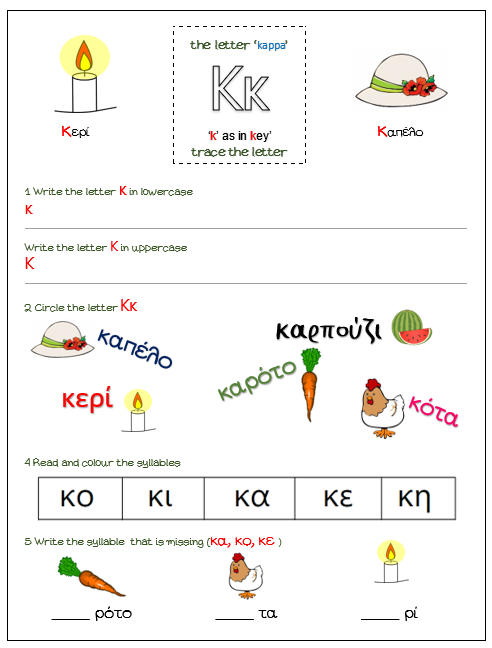 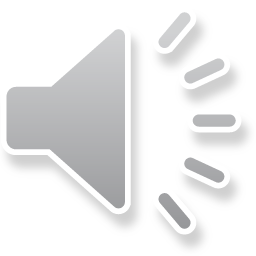 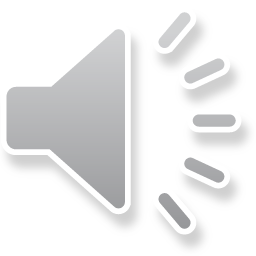 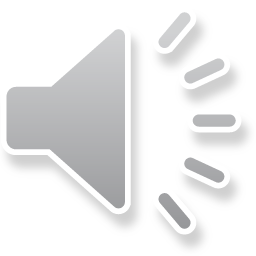 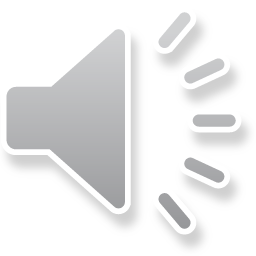 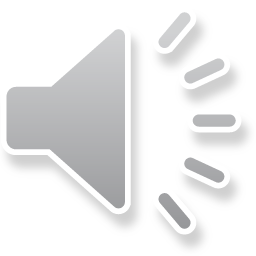 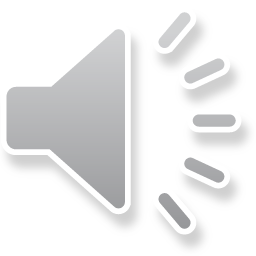 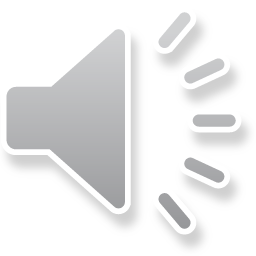 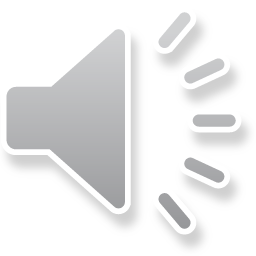 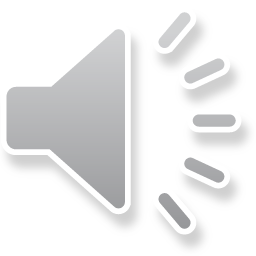 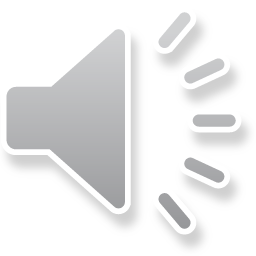 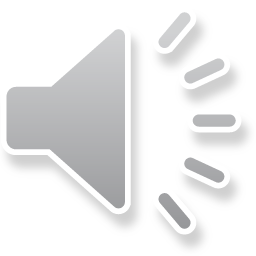 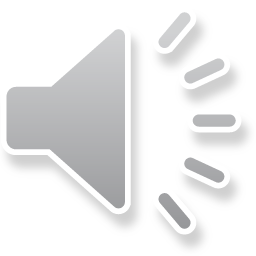 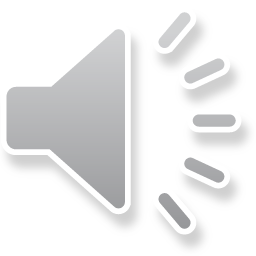